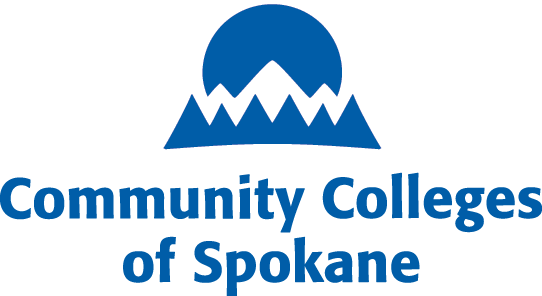 Substance Use Disorder Professional (SUDP)
15-credit Alternative Training
Corporate & Continuing Education
Who Qualifies for alternative training?
WAC 246-811-076 
Eligibility for certification through alternative training. A practitioner listed in subsections (1) through (7) of this section who holds an active license in good standing may apply for certification as a substance use disorder professional using alternative training under WAC 246-811-077 or 246-811-078: 
(1) Advanced registered nurse practitioner under chapter 18.79 RCW; 
(2) Marriage and family therapists, mental health counselor, advanced social worker, or independent clinical social worker under chapter 18.225 RCW;
 (3) Psychologist under chapter 18.83 RCW; 
(4) Osteopathic physician under chapter 18.57 RCW; 
(5) Osteopathic physician assistant under chapter 18.57A RCW; 
(6) Physician under chapter 18.71 RCW; or 
(7) Physician assistant under chapter 18.71A RCW.
What can BE expected with online classes?
Students have 2 classes each quarter, except spring where they have 3
Students take 5 credits in fall and winter quarters; 6 credits in the spring
1 credit = 1 online class hour (50 min) per week
1 credit = 1 online class hour/week + up to 2 hours of study time outside of class
5 credits = 5 hours/week + up to 10 hours of study time outside of class
These courses are not self-paced, there are assignments with due dates which will require logging in to the course multiple times a week to complete discussion boards and assignments
[Speaker Notes: Online learning requires careful budgeting of time and an awareness that even though there are no physical meetings and you can tailor your schedule, there is still a significant time commitment required. Students will want to factor in the amount of time it takes to do the readings, watch the videos/lectures, and execute assignments and quizzes. They must be mindful of deadlines and always reach out to the instructor if they find themselves struggling to complete an assignment. We will do whatever we can to assist students with roadblocks along the way.]
OVERVIEW OF COURSEWORK
[Speaker Notes: This is a breakdown of your Alternative Training schedule over three quarters. Please note that fall quarter will begin on September 21st, 2020. Students will be expected to login and engage with your classes on Canvas beginning the first week. Normally I open a tutorial module in a class a week or two early so students can familiarize themselves with this learning platform.]
What will STUDENTS need?
While there is no synchronous learning, there are weekly readings and assignments
A computer and reliable internet access
A microphone on your computer for listening to the online videos on Canvas
Please note that the preferred internet browser for Canvas is Google Chrome.
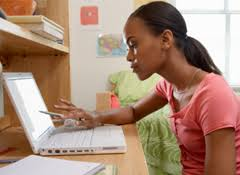 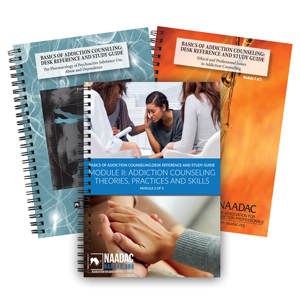 The core textbook for this cohort is the NAADAC: Basics of Addiction Counseling: Desk Reference and Study Guide, which comes in a three-volume set.
The books will be shipped directly to the student prior to the first day of class. 
Students must use their legal name and provide a shipping and address when registering for the program.
We will mail your books to you
How do students enroll?
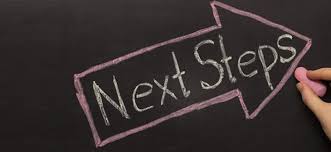 1.
2.
- Go to CCS.SPOKANE.EDU/WORKFORCE- Click Professional Development - Choose health & medical then Substance use disorder professional- locate the program or the class and click view details- simply add to cart and check out, no need to apply to sfcc for this program
Cost of program
Total cost of the SUDP-Alternative Training program is $5,499.00
Includes 15 credits required to apply for Washington State Substance Use Disorder Professional Trainee License
NAADAC Exam prep & exam fee
Textbooks
Cost of individual classes
If students would like to pay for the classes individually they may, the cost per credit is $339.37.  A three credit class would cost $1,017.81 for the tuition fee only.
Paying for classes individually does not include the test fee or text books
Classes may be taken in any order as long as they are offered in the specific quarter. 
Example: Student starts in January will have the option to either AS 289 or AS 294, no other classes will be offered during that quarter.
Program Contact Information
As the program manager, I am your primary point person for questions that come up with regards to registration, class information, Canvas, or any payment for employees . 
Please feel free to email me at Sandy.Harper@ccs.spokane.edu , or 509-279-6157.
Students may always reach out to your professor Jared Ozaki. They will provide you with their contact info at the start of the quarter.